Sveriges innovationsmyndighet
Vi stärker Sveriges innovationskraft för hållbar tillväxt och samhällsnytta

Maria Landgren
Tydliga uppdrag - FoI-propositionen
Utforma metoder och kriterier för bedömning av prestation och kvalitet i samverkan                   VINNOVA i samråd VR, Forte och Formas
En modell för resursfördelning – forskningen kvalitet och relevans                                  VR i samråd med Forte, Formas och VINNOVA 
Stödja U&Hs strategiska arbete för samverkan med det omgivande samhälle     VINNOVA i samråd med VR
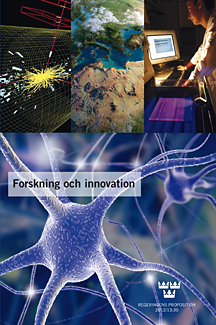 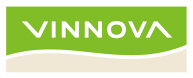 2
Infogad sidfot, datum och sidnummer syns bara i utskrift (infoga genom fliken Infoga -> Sidhuvud/sidfot)
[Speaker Notes: Fem viktiga förtydligande i tillägget till VINNOVAs regleringsbrev efter det formella beslutet FoI-proposition 
	Tydliggjort att uppdraget anknyter till uppdraget om ett framtida resursfördelningssystem som ges till VR
	Lyft fram att lärdomar och synpunkter från lärosäten och FoU-finansiärer beaktas samt också synpunkter från n-liv, institut
	organisationer  samt off.sektor på nat och reg nivå beaktas
	Tydliggjort att de metoder och kriterier som tas fram ska utformas så att de  kan användas i ett framtida 	resursfördelningssystem
	Innefatta ett löpande utvecklingsarbete i syfte att förbättra och kvalitetssäkra statistik och metoder - för att visa på resultat av 	samverkan  och nyttiggörande av 	FoU-baserad kunskap (och kompetens)
	Framgår att medel kan vid behov initialt användas för lärosätena medverkan i utformning av modeller och kriterier.]
Utveckling av samverkan
60 MSEK
2015
60 MSEK
2016
50 MSEK
2014
MSEK
2013
Fokus: I bred dialog med UoH ta fram goda exempel och förslag på en modell
Fokus: Testa och utveckla modellen
Bild 3
Underlag till VINNOVAs modellförslag
U&H – stora arbetsgruppen
Återkoppling från 7  workshops U&H - drygt 100 personer från 20 lärosäten 
Dialog med externa samverkansparter
Internationell ”best practice”
Forskningspolitisk litteratur, utredningar, policy-studier   
Fungera i en helhet  -  VRs uppdrag
Bild 4
Principer för modell
Samverkan kan ha flera mål och bidra till olika typer av effekter
Samverkan I U&Hs kärnprocesser
Målinriktad modell
Ska kunna användas för U&Hs verksamhets-utveckling
Värde av samverkan identifieras som framgångsrika samverkansmönster
Inkluderar hur ledningsnivå arbetar med samverkan
Identifiering av samverkansmönster
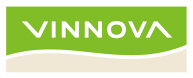 6
Infogad sidfot, datum och sidnummer syns bara i utskrift (infoga genom fliken Infoga -> Sidhuvud/sidfot)
Strategi
Resurser som satsas på övergripande nivå

Organisation
Incitaments-strukturer
Samverkan genom rådgivning
Underlag/granskning av remisser/utredningar/strategier 

Samverkan kring samhällsdebatt
Samvekan för kunskapsutveckling
Del i större forskningskonsortium 
 där icke-akademisk aktiv part ingår
 
Samverkan kring infrastruktur
Grundutbildning
Exjobb
 Studentmedverkan i samverkansforskning
Samverkansmönster - exempel
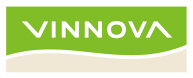 7
Infogad sidfot, datum och sidnummer syns bara i utskrift (infoga genom fliken Infoga -> Sidhuvud/sidfot)
Modellskiss – värdering av samverkansmönster
Självvärdering inkl. indikatorer på ledningsnivå
Expertpanel
Samverkans-partsvärdering (enkät)
Indikatorer för samverkansaktiviteter
Samlas in kontinuerligt
4-6 år
Tentativ tidplan 2014 - 2016
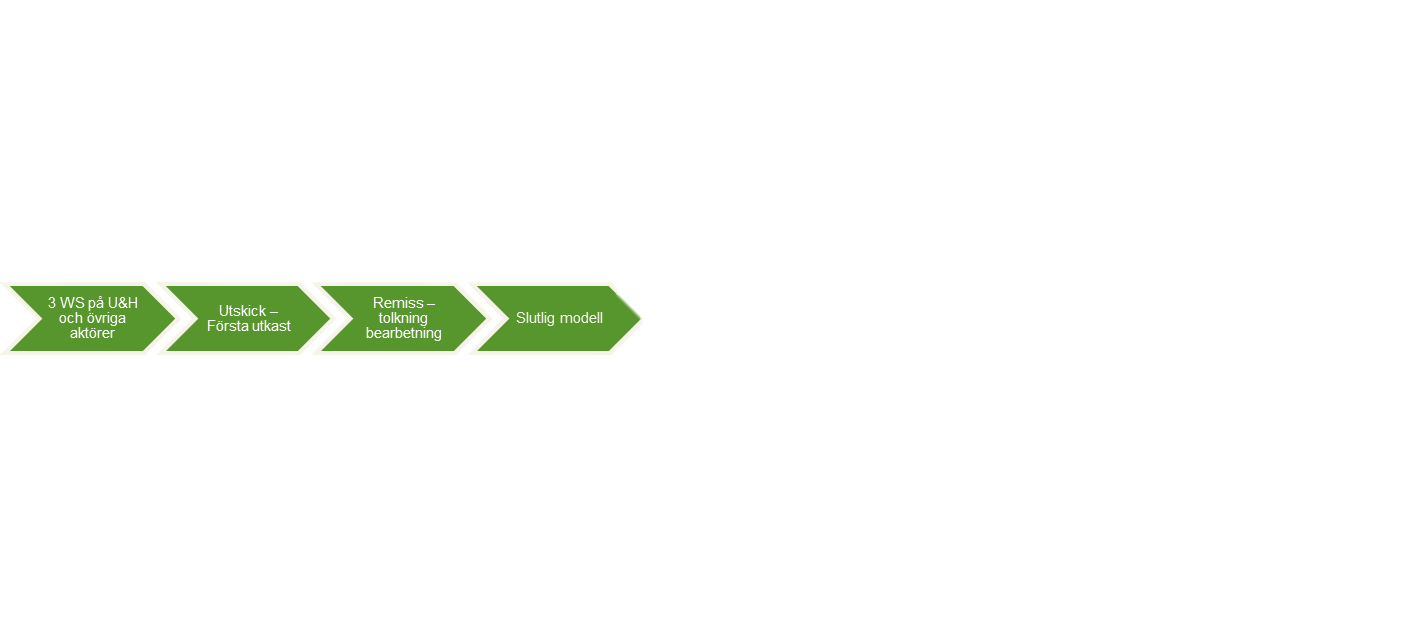 Utveckla och beskriva en första prototyp
Genomföra en utvärdering
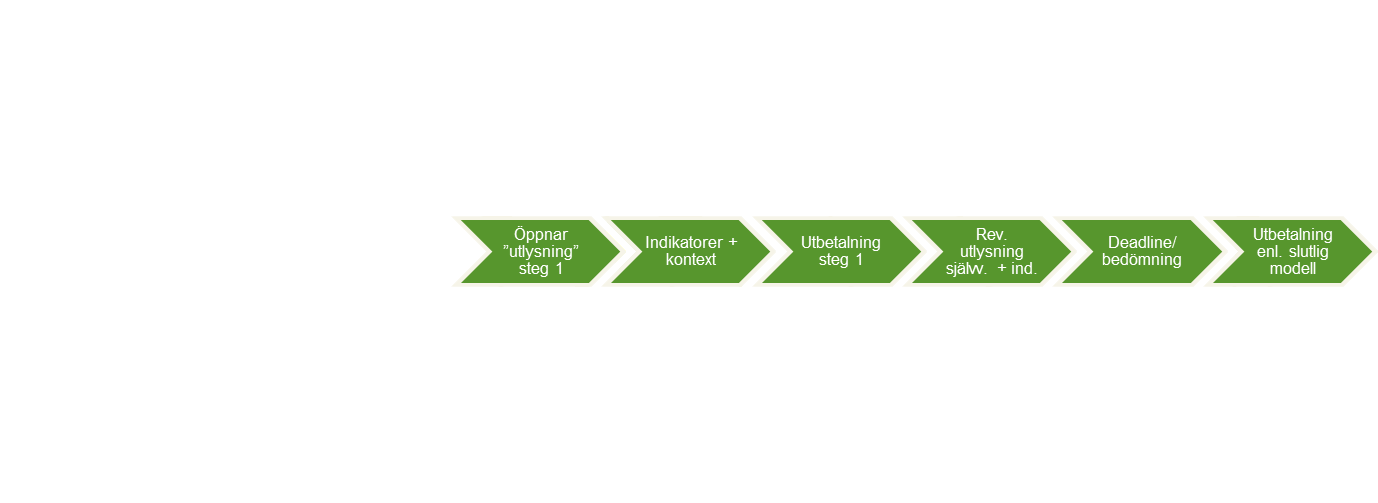 Analys av utfall/konsekvens och revision av modell
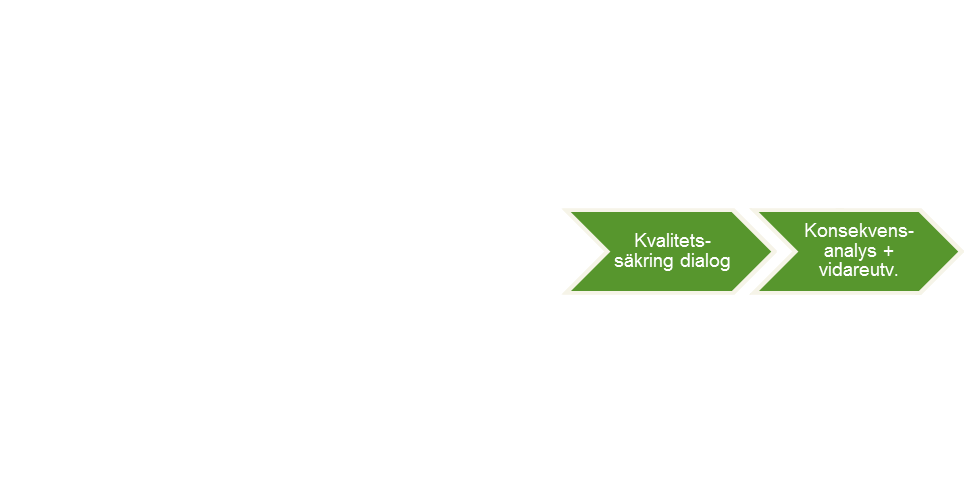 Slutlig redovisning av uppdraget
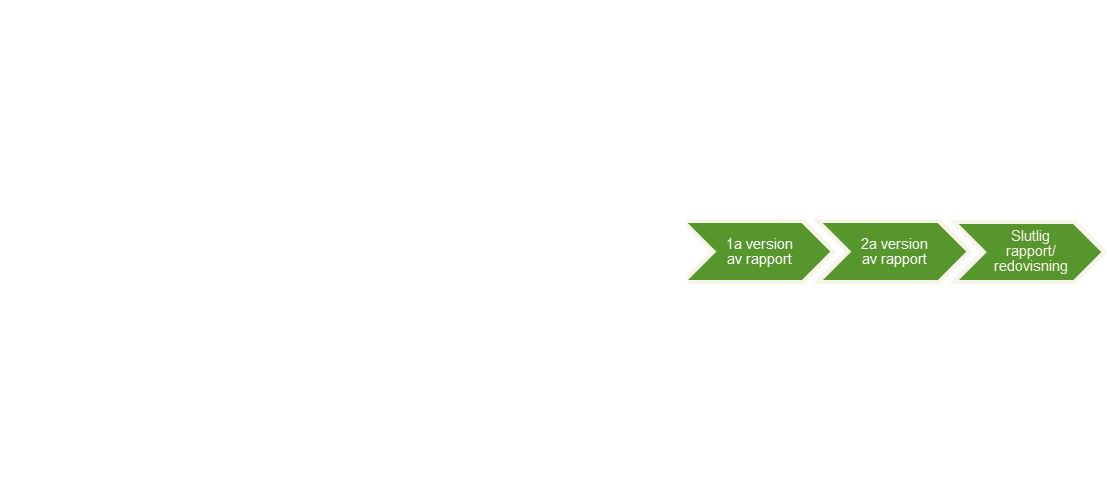 2015
2014
2016
Arbete 2014 - Utveckla och beskriva en första prototyp av modellen
Våren 2014 
	U&H - utveckla samverkansmönster, indikatorerer samt 	självvärdering  
	Externa samverkansparter – utveckla 	samverkansmönster & samverkansvärdering  
	Utskick 1a version av modell på remiss

Hösten 2014
	Ta in ”remissvar” 
 	U&H samt externa samverkansparter ger synpunkter på 	utvecklad modell
UoH strategisk samverkan - utlysning
Steg-1; Förstudie
Kollegial peer-review (juni 2013)

Steg-2; Fullständig ansökan
18 beviljade projekt med 82,5 Mkr (december 2013)
Hearing inför etapp-2, 14-27 maj 2014
Tilläggsbeslut etapp-2, augusti 2014

Ny utlysning Q3 2014
Sammanfattning - ansökningar
8 av 18 involverade 2 eller flera lärosäten och några hade internationella referenssammarbeten.
Flera koordineras från lärosätenas innovationskontor
Flera ansökningar behandlade:
att involvera studenterna som en resurs för samverkan.
att definiera olika typer av samverkansmodeller genom att jämföra pågående initiativ, även internationella jämförelser presenterades
att skala upp befintliga aktiviteter med målet att utveckla bättre samverkanverktyg 
att genomföra kartläggningar och analyser med syftet att karaktärisera lärosätets olika typer av samverkan
Exempel
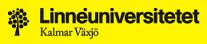 Linnéuniversitet i samverkan med Mittuniversitetet, Universitetet i Karlstad samt Universitet i Örebro
Utveckla modeller för hur studenter i större utsträckning kan bli en brygga till omgivande aktörer.
Malmö Högskola i samarbete med Linköping och Umeå Universitet
Utveckling av samverkan i utbildningsprogram och på meritportföljer 
Incitament för lärare/forskare för att förbättra kunskapsutväxlings- och samverkansaktiviteter i utbildningsprogram.
Luleå Tekniska Universitet
Förbättra samverkanskulturen konkret genom att utveckla en campusmiljö och en virtuell miljö som ska vara gränsöverskridande och involvera såväl olika områden som aktörer
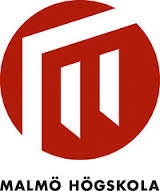 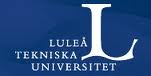 Vi som arbetar med detta
Modellprojekt – att mäta samverkan, prestation och kvalitetet
Maria Landgren huvudansvar

Program U&H strategisk samverkan
Mårten Jansson huvudansvar

Ursula Hass, Rolf Nilsson, Mårten Berg, Christian Hansen, Peter Eriksson, Jakob Hellman, Göran Marklund, Sylvia Schwaag Serger, Eugenia Perez Vico
Tack!